Figure 1 Rate of implant survivorship over 10 years.
Aesthet Surg J, Volume 29, Issue 1, January 2009, Pages 19–25, https://doi.org/10.1016/j.asj.2008.10.001
The content of this slide may be subject to copyright: please see the slide notes for details.
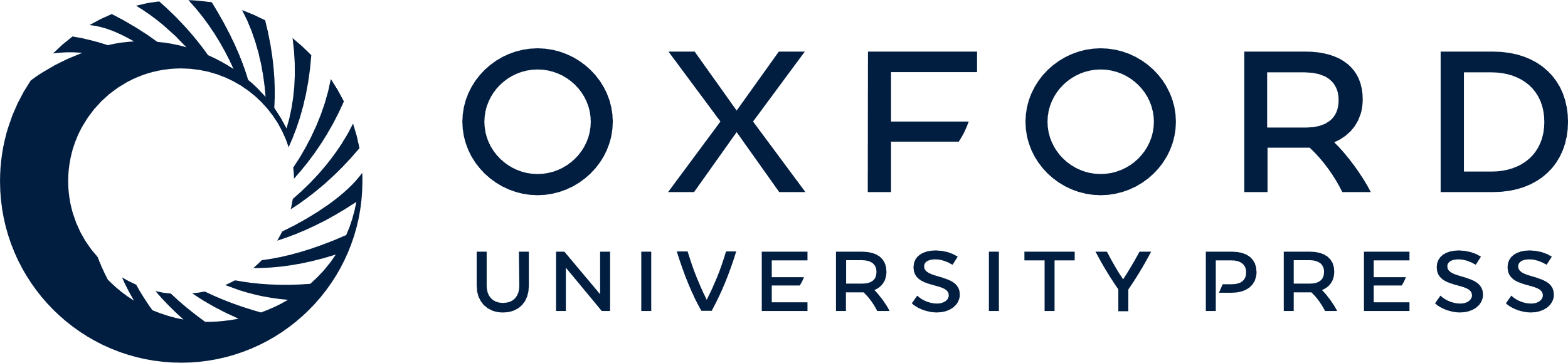 [Speaker Notes: Figure 1 Rate of implant survivorship over 10 years.


Unless provided in the caption above, the following copyright applies to the content of this slide: © 2009 American Society for Aesthetic Plastic Surgery]